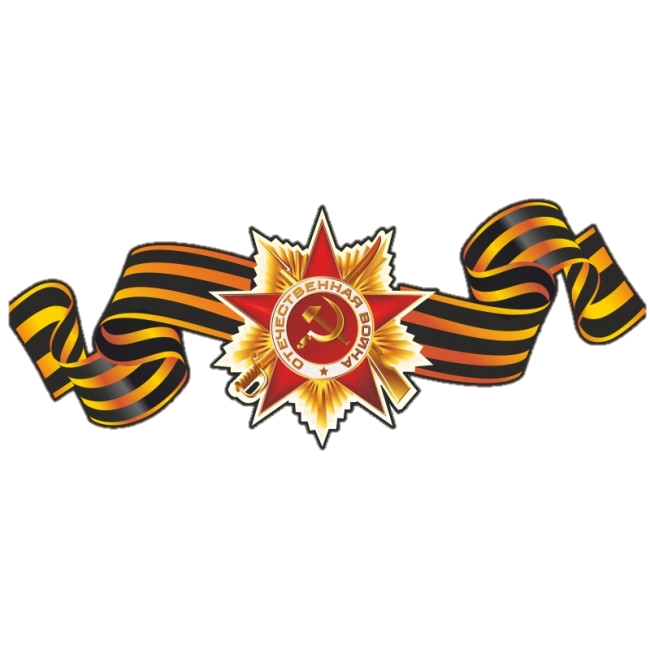 Ветераны ВОВ в моей семье
Подготовила :
Ученица 7 класса Байрак В.В.
МКОУ Тигинская ООШ
Учитель : Попова Елена Викторовна
Байрак Прокопий Степанович
Призван в советскую армию в 1941 г году, родился в 1908 г д. Тигино . Большемуртинский район . Русский рядовой. Пропал безвести в декабре 1941 г.
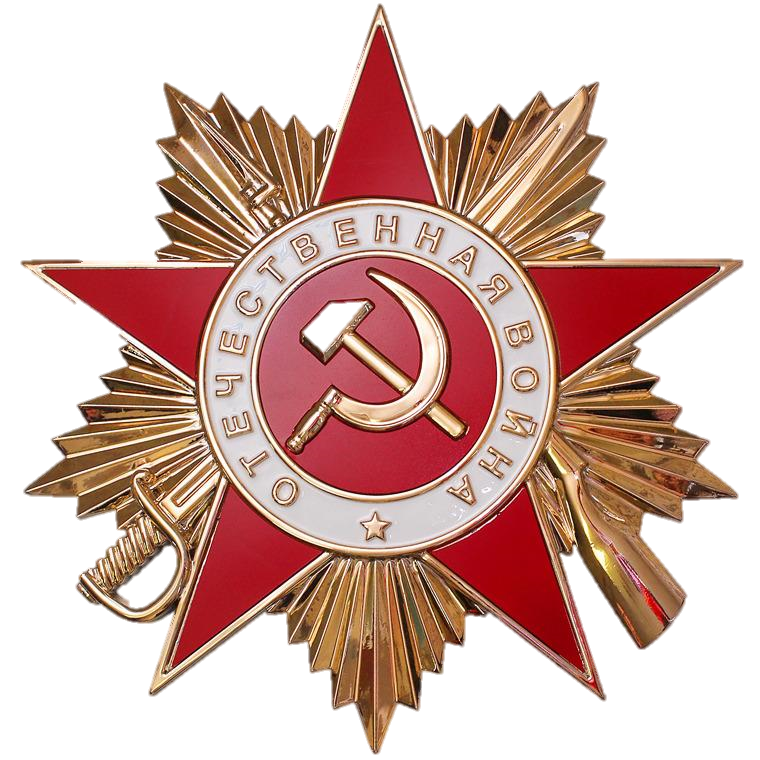 Родченко Владимир Петрович
Родился в д. Новогиоргивке Сухобузимского района . Рядовой. Погиб в бою 10 ноября 1943 г , похороненв селе Вильгино .Барышевского района, Украина
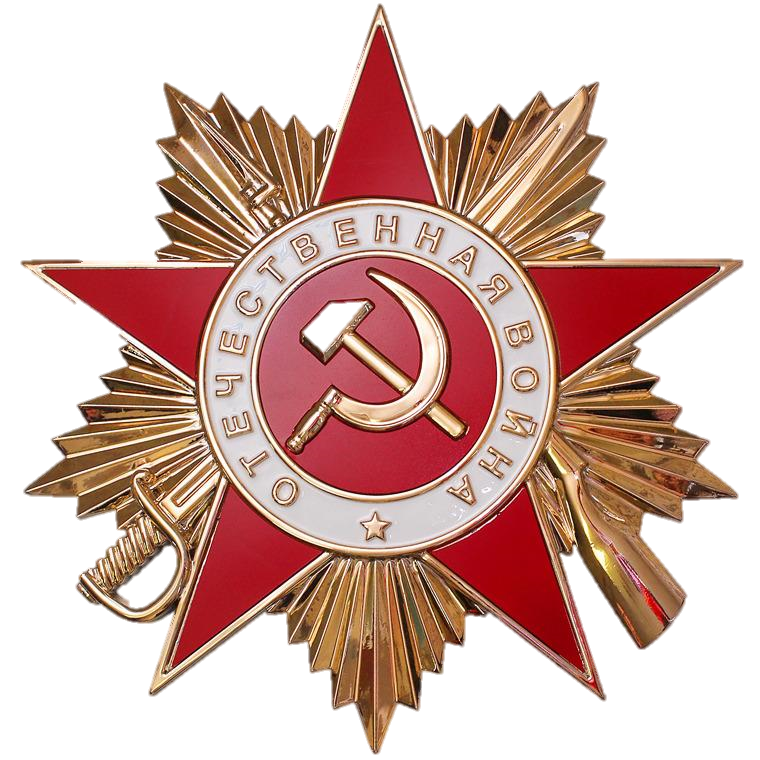 Родченко Владимир Фёдорович
Родился в деревне Шестоково, Сухобузимского района . Рядовой . Пропал без вести возле села Дмитреевка ,Курской области в 1943 г
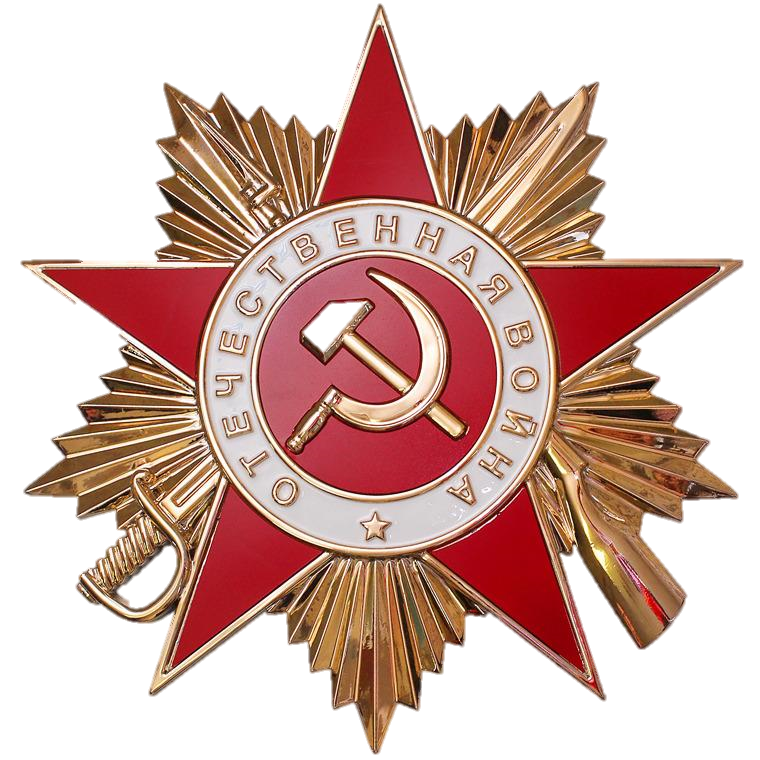 Родченко Ефим Степанович
Родился в селе Шила , Сухобузимского района .Рядовой . Пропал без вести
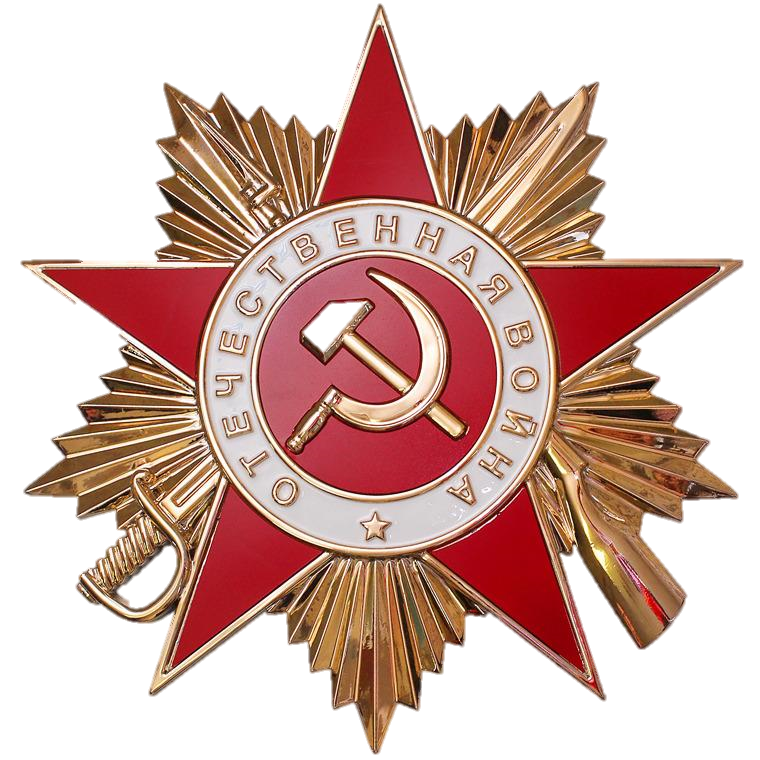 Кузмичёв Евдоким Яковлевич
Мой пра – прадедушка .( 1907 – 1994 )
С войны вернулся без одной ноги. Похоронен в селе Бартат
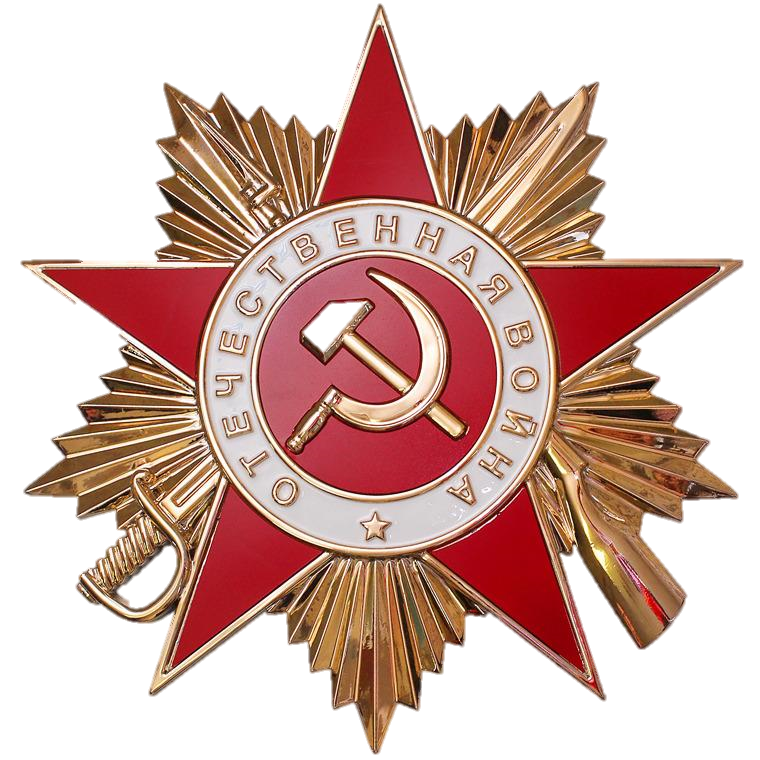 Пусть небо будет голубым,Пусть в небе не клубится дым,Пусть пушки грозные молчатИ пулеметы не строчат,Чтоб жили люди, города...Мир нужен на земле всегда!